The Wilds of Fandom Research: 
Watch Out for that Ethical Bear Trap
Alex Willett and Zoe Weinstein
Brandeis University Library
Types of Fandom in Classrooms and Libraries: A Short List
TV
Comics
Movies
Music
Celebrities
Video Games
Trees
Programming
Diets (vegan, keto, etc)
Vampires
Sports
History
Radio
Religion
Anime
Board Games
Apple (tech)
Theater
Musical Theater
Austen, Jane
Books
Podcasts
Art
Knitting
Tabletop Role Playing Games
Some Terminology You Might Hear Today
Fanfiction (fan fiction, fan-fiction)
Fan studies
Aca-Fan/fandom/fen
Slash
Zines, zinesters, distros
(If there’s fandom/fan studies jargon you don’t know, interrupt us and ask!)
Online Fanfiction 
(fan fiction, fan-fiction)
Archive of Our Own (Ao3)
Not logged in
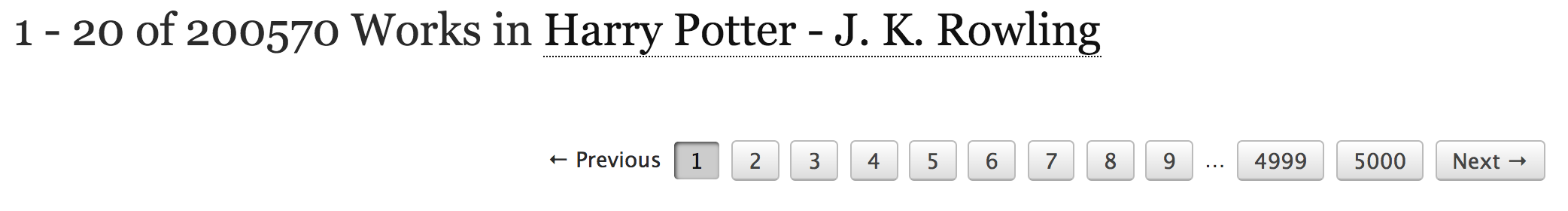 Logged in (open beta)
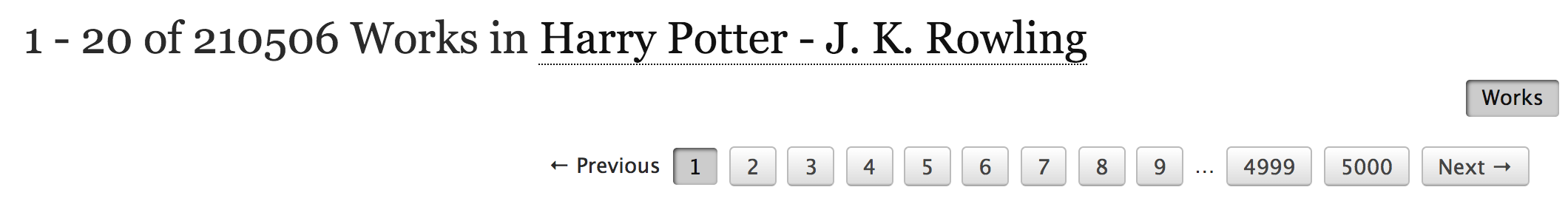 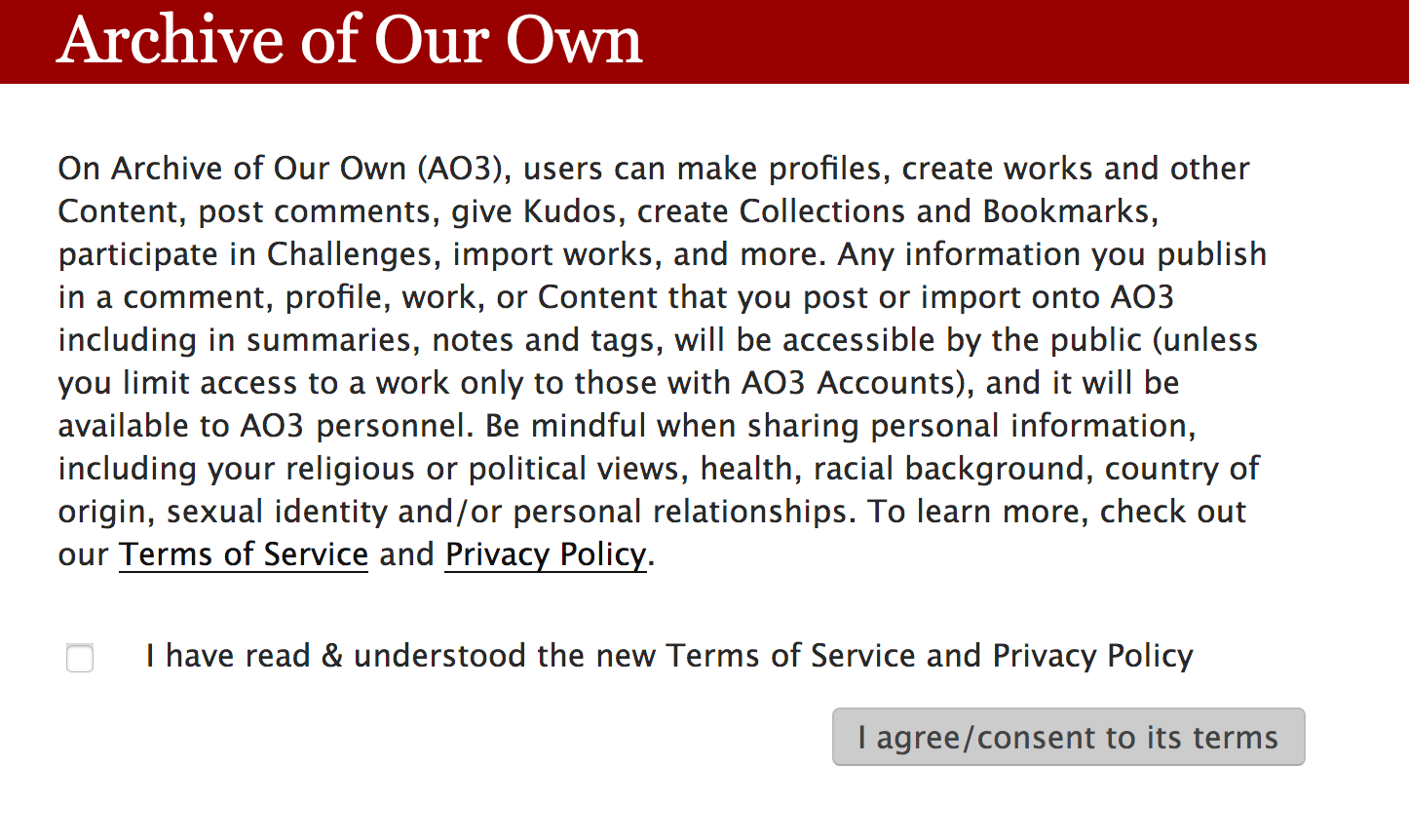 [Speaker Notes: Norms and practices within the community]
Locked Twitters, Tumblrs, and Instagrams
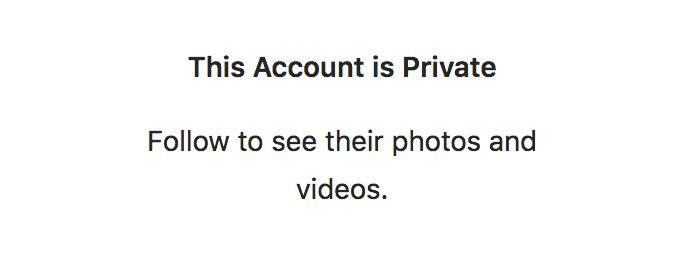 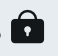 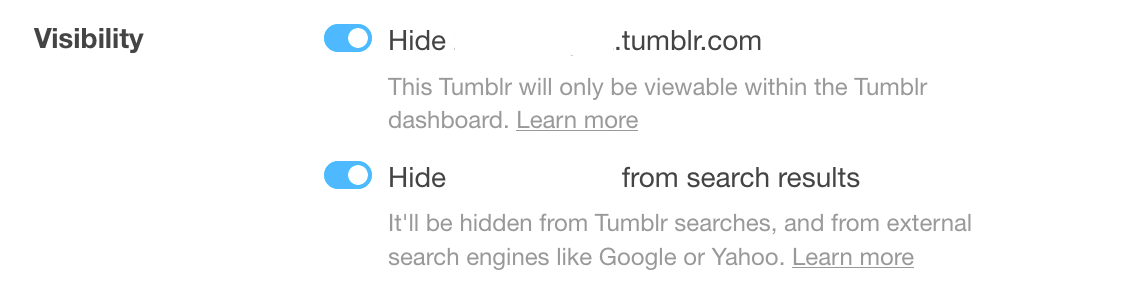 When the community is private
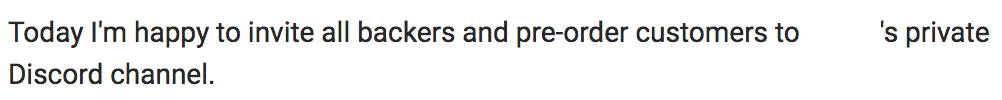 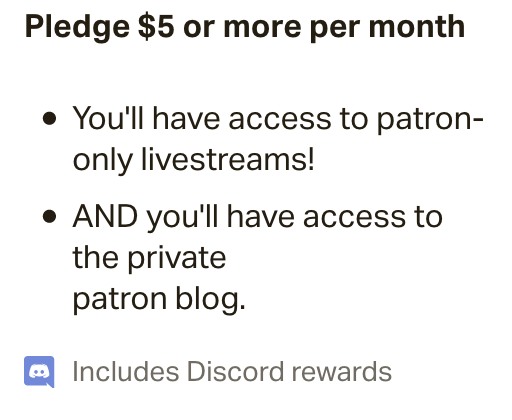 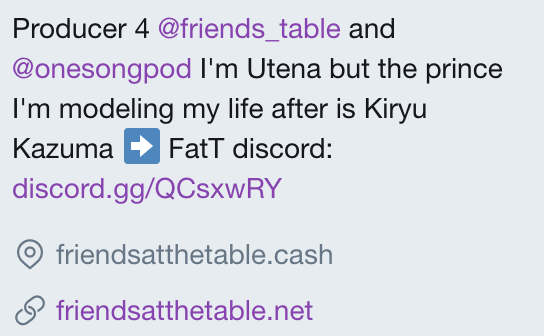 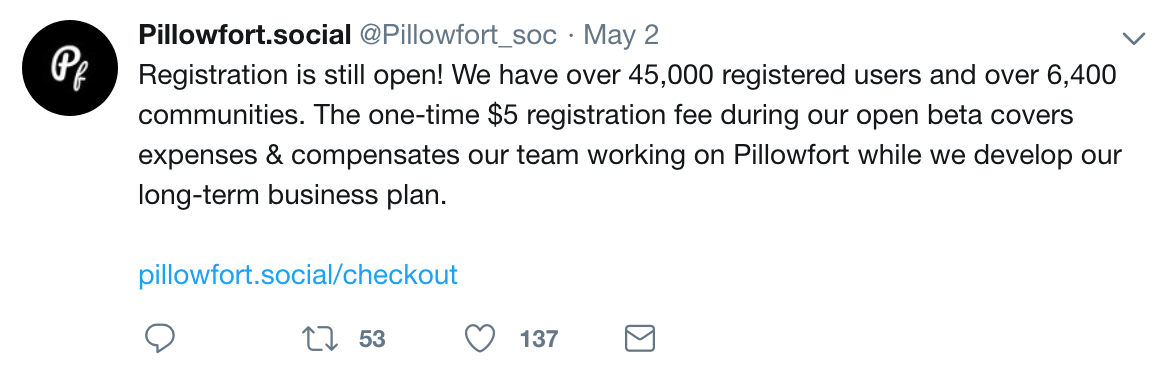 Fandom Mores & Who Follows Them
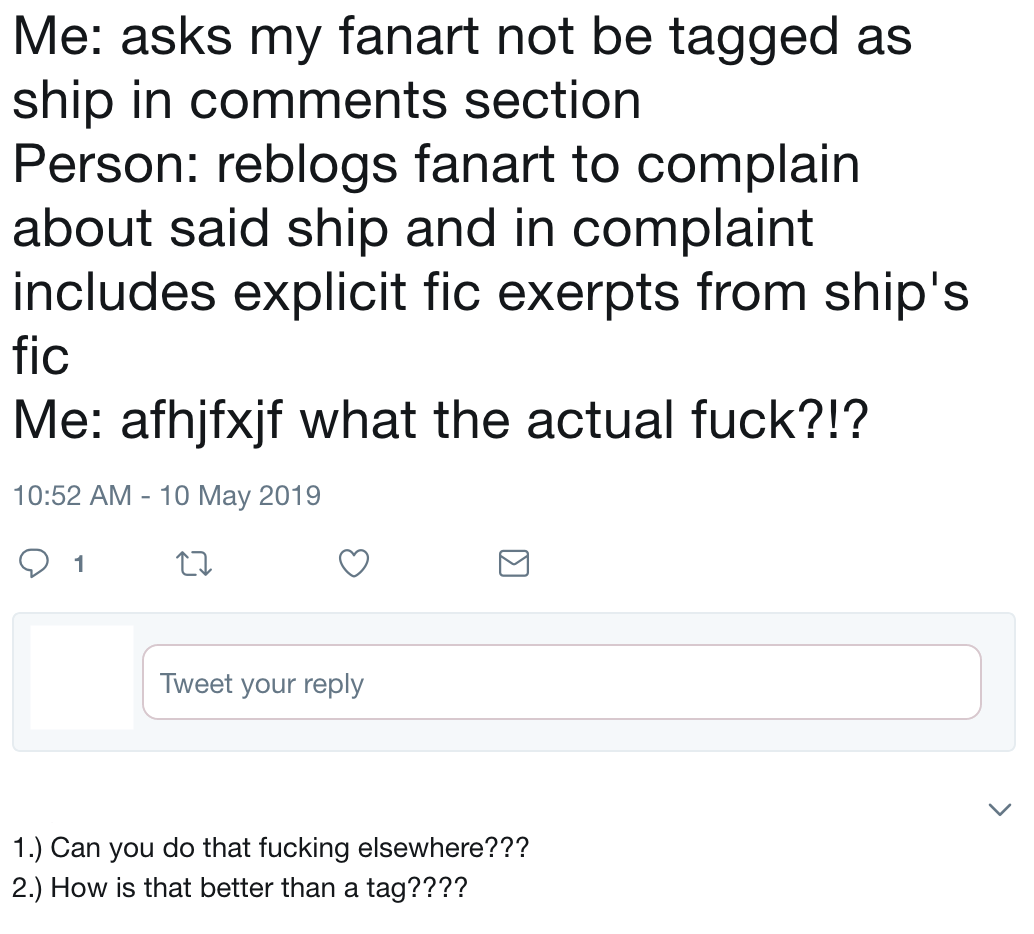 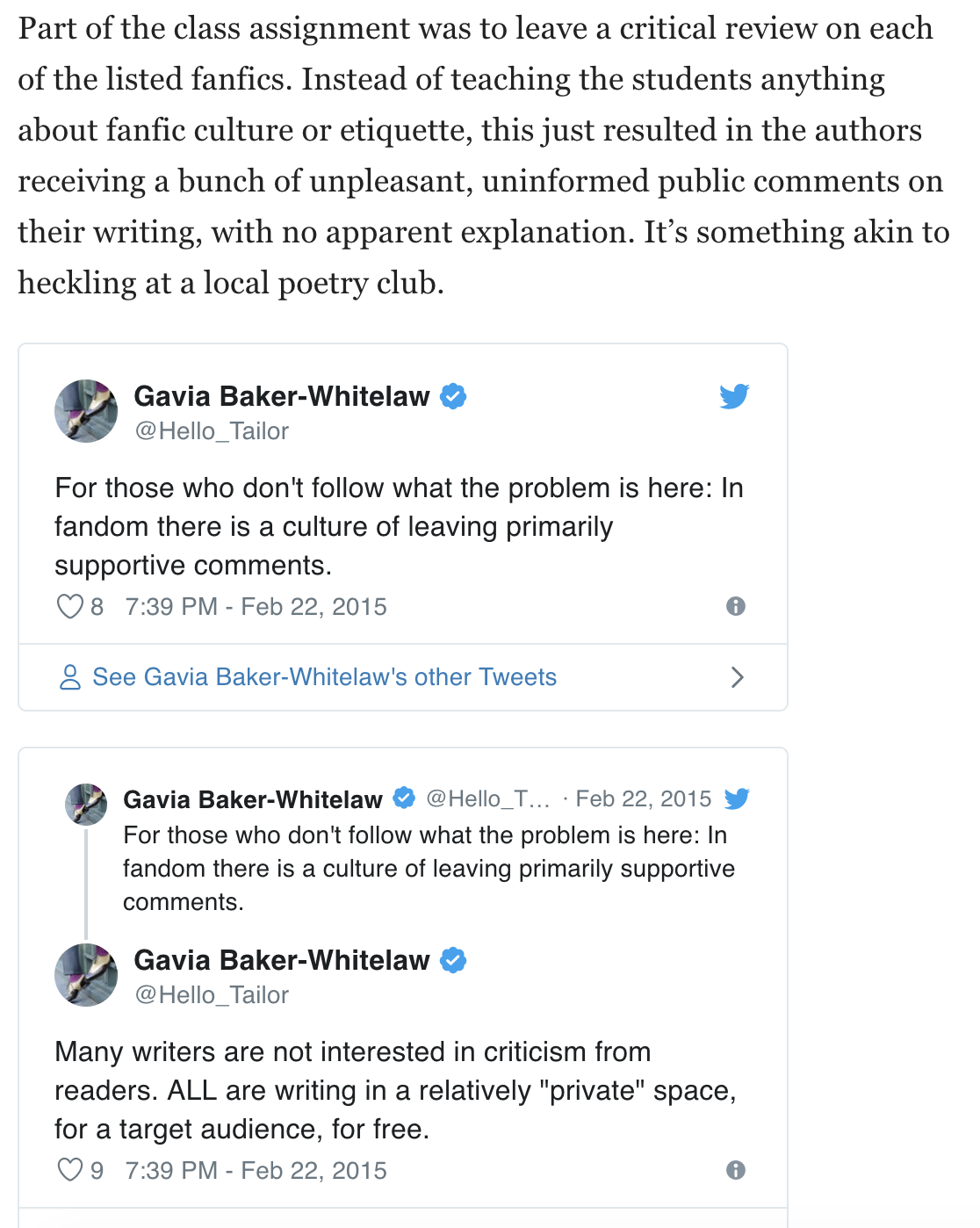 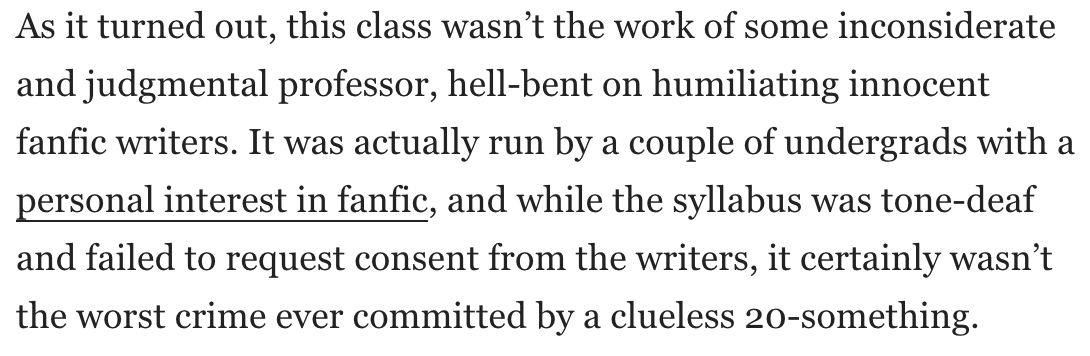 Zines
Zines (short for fanzines or magazines)
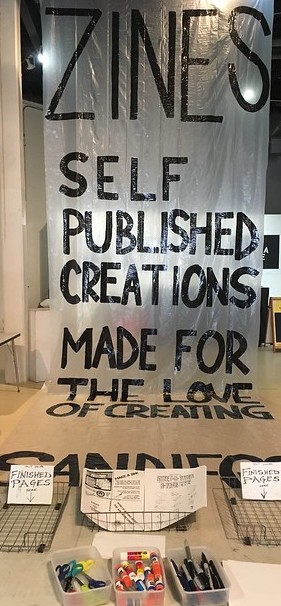 Self-published works
Often distributed in small runs and/or within specific communities
More about self-expression than profit
Highlight marginalized voices,underrepresented viewpoints
Image: "San Diego Zine Fest 2017" by gzagg
Fanzine Genres: A Short List
Science Fiction (1930s)
Music
Punk (1970s)
Queercore/Homocore (mid 1980s)
Riot Grrrl (1990s)

Crossover
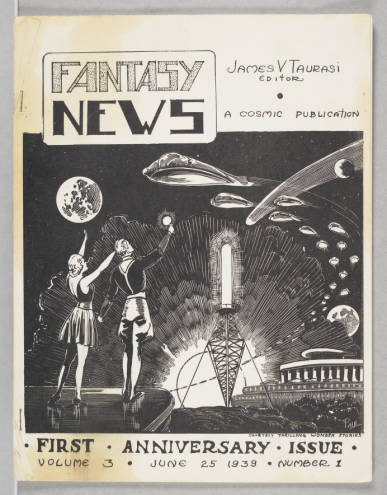 Image: University of Iowa, Rusty Hevelin Collection of Science Fiction
Protecting Fannish Identities
"Post-internet authors have an understanding that their work will be found now. Pre-internet authors did not" (Robertson, 2015).
Fan Culture Preservation Project: partnership between U of Iowa Libraries & the Organization for Transformative Works
Prioritizing fan privacy: metadata, digitization, takedown requests, etc.
Radical Empathy in Archival Practice
Feminist Ethics of Care
Affective Responsibilities: 
1st: Archivist & Records Creator
2nd: Archivist & Subject of Records
3rd: Archivist & User
4th: Archivist & Community(Caswell & Cifor, 2016)
Radical Empathy in Zine Librarianship (Wooten et al., 2018)
Zine Librarians Code of Ethics
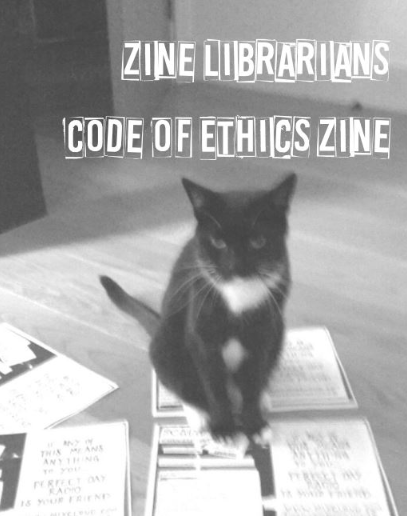 Access vs. Use
Reading vs. Citing/Reproducing
Zine Context & Distribution
Citing & Requesting Permissions
Copyright & Fair Use
(Berthoud et al., 2015)zinelibraries.info
Strategies for searching across multiple media
Searching for Zines
Libraries: Academic, public, barefoot, etc.
Controlled & uncontrolled vocabulary
LC Subject Headings, Anchor Archive, etc.
Fanzines vs. Fan Magazines
Etsy, distros, zinefests, etc.
ZineWiki
Zine creators
Fandom Primary Sources
Archive of Our Own 
Hevelin Fanzines (U of Iowa)
Queer Zine Archive Project (QZAP)
Reddit
Twitter (and Twitter advanced search!)
Tumblr
(and how to get Google to search these for you)
Secondary Sources
Journal of Television and New Media
Transformative Works & Culture
Journal of Fandom Studies
Google Scholar (no joke)
Tertiary Sources
ArchiveGrid
Fanlore
Know Your Meme
Television Tropes
ZineWiki
The view from inside these spaces
Thank you! Questions?
Alex WillettGIS & Social Sciences LibrarianBrandeis Universityawillett@brandeis.edu
Zoe WeinsteinHumanities LibrarianBrandeis University
ztweinstein@brandeis.edu
Co-Author, Austentatious: The Evolving World of Jane Austen Fans, out June 3
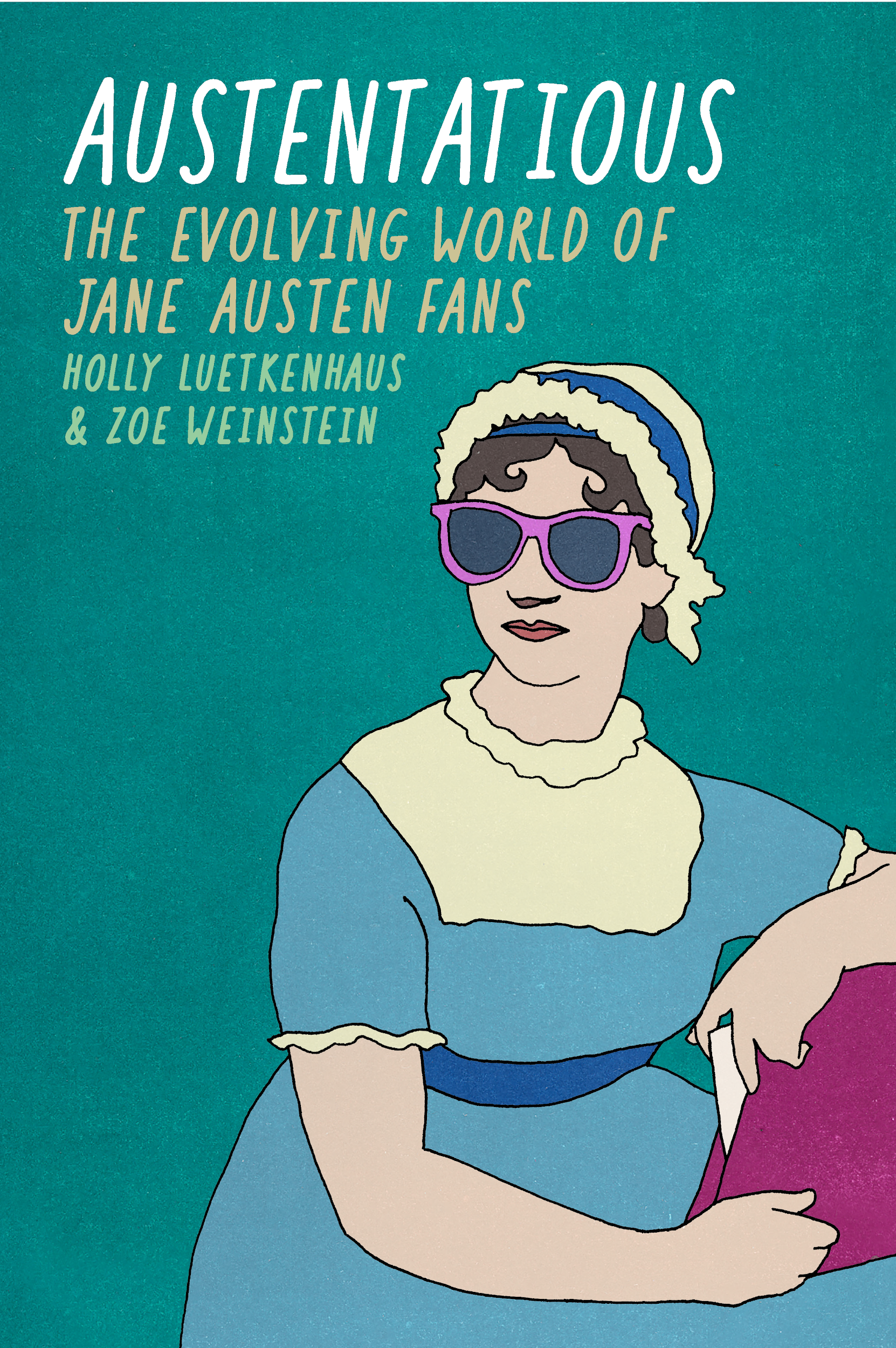 References
Baker-Whitelaw, G. (2015, February 23). What not to do when teaching a class about fanfiction. The Daily Dot. Retrieved May 7, 2019 from https://www.dailydot.com/irl/berkeley-fanfiction-class-backlash/

Berthoud, H., Barton, J., Brett, J., Darms, L., Fox, V., Freedman, J.,... Wooten, K. (2015). Zine librarians code of ethics. Durham, NC: Zine Librarian Interest Group. 
Caswell, M., & Cifor, M. (2016). From human rights to feminist ethics: Radical empathy in the archives. Archivaria, 81(1), 23–43.
Click, M. A., & Scott, S. (Eds.). (2018). The Routledge companion to media fandom (1st ed.). New York London: Routledge, Taylor & Francis Group.
Robertson, A. (2015, September 4). 10,000 zines and counting: A library’s quest to save the history of fandom. Retrieved October 31, 2018, from https://www.theverge.com/2015/9/4/9257455/university-iowa-fanzine-fan-culture-preservation-project

Wooten, K., Fox, V., McElroy, K., & Vachon, J. (2018). Each according to their ability: Zine librarians talking about their community. In The Politics of Theory and the Practice of Critical Librarianship. Retrieved October 31, 2018, from https://dukespace.lib.duke.edu/dspace/handle/10161/16441